ребенку о весне..
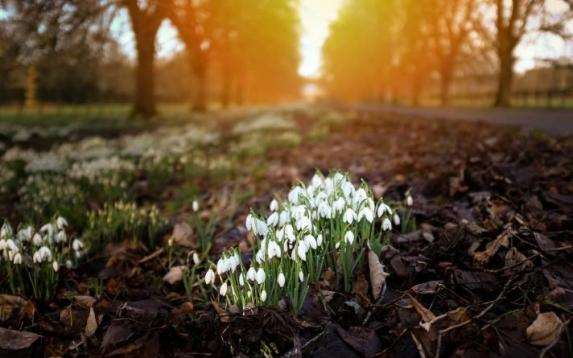 МДОУ «Детский сад №203»
г.Ярославль
Выполнила воспитатель: Красовская Е.А
Рыхлый снег на солнце тает,
Ветерок в ветвях играет,
Звонче птичьи голоса,
Значит к нам пришла…
                                            (Весна)
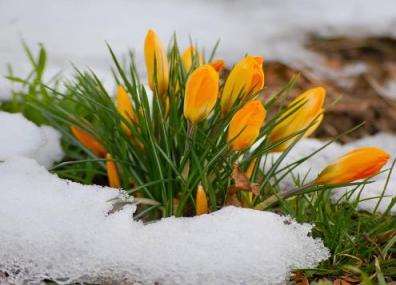 У весны три месяца: март, апрель, май.
За это время земля освобождается от снега и льда, умывается дождем и вся природа готовиться  росту и цветению.
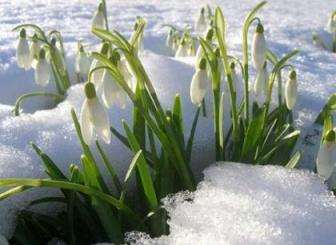 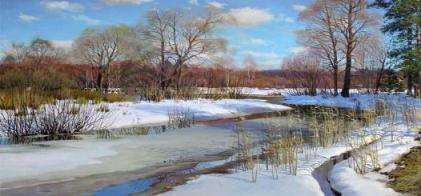 Поговорите с ребенком о признаках весны. 
Ранней весной солнце начинает прогревать почву, снег тает, на реках начинается ледоход. На кустах и деревьях распускаются почки. Начинают зеленеть листья вербы, ольхи, осины, клена, березы. На опушках появляется первая травка.  С приходом весны появляется много корма и для зверей, поэтому весной у них рождаются детеныши.  Весной возвращаются перелетные птицы, все птицы весной вьют гнезда, где высиживают птенцов. Просыпаются насекомые и их личинки. Поздняя весна наступает в мае, это пора цветения черемухи, сирени, яблони, абрикоса и других фруктовых деревьев. На лугах зацветают красный клевер и ландыши.Большинство птиц в мае уже высиживают птенцов, а соловьи только прилетели из дальних стран. Солнышко пригревает все ярче, идут весенние дожди. Скоро лето…
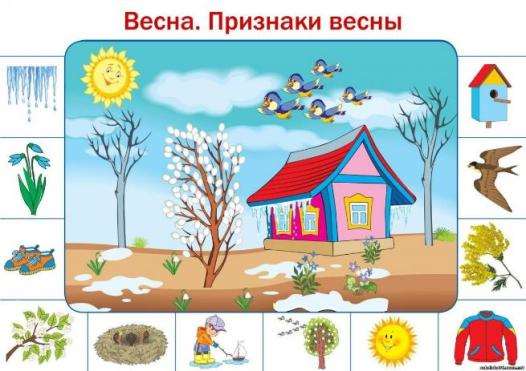 Составь короткий рассказ о весне
Какое время года наступило? Назови весенние месяцы (для старших дошкольников и младших школьников)
Какое солнце весной? Что происходит весной со снегом?
Что происходит с деревьями, травой и цветами весной?
Что происходит с птицами и животными?
Какой труд выполняют люди весной?
Нравится ли тебе весна? Почему?
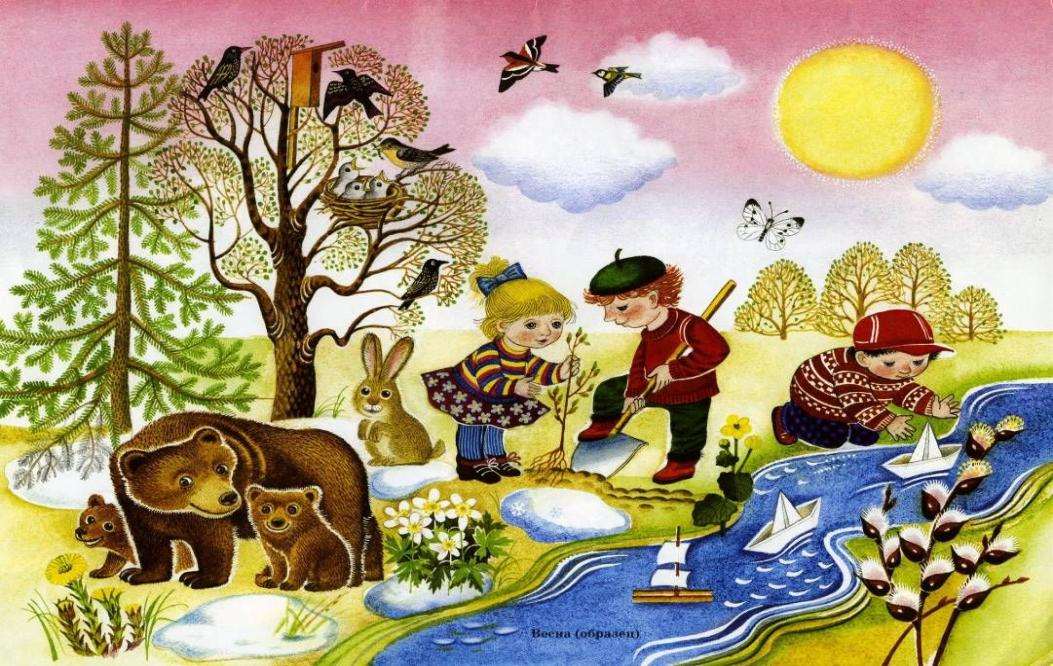 Март
Ранней весной природа еще спит.

Но уже скоро яркое мартовское солнце начнёт
Прогревать землю согревать остывший за 
долгую зиму воздух.


Скоро прилетят птицы и разнесут
 весенние песни по всему лесу.
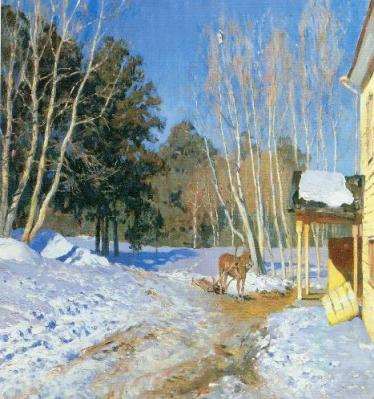 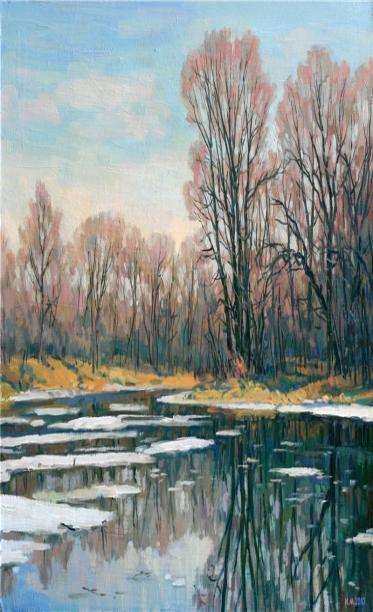 Апрель
В апреле день увеличивается.
Солнце еще сильней пригревает, снег
стремительно тает и всюду журчат ручьи.

Еще нет листьев, нет
Зелени, но первые 
Лесные букетики цветов
Выглядывают на местах
Отступившей воды.
май
На земле быстро прорастает трава, из почек на ветвях деревьев прорезаются молодые листочки. Май – месяц роста травы и зелени.
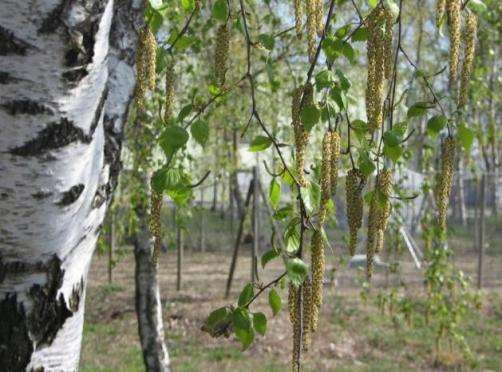 Давай поиграем
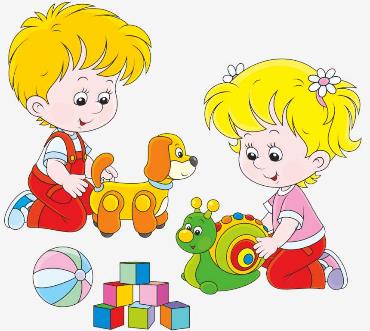 Игра «Назови ласково»
Солнце-солнышко,                       лужа- лужица             
Дождь —                                             луг —                       
Цветок —                                            земля-                              
Облако —                                            роща-                               
Птица —                                              вода-                                 
Птенец —                                            дерево-
Жук —                                                  ветка-
Гнездо-                                                капля —
Трава —                                               росток —
Лист —                                                 ручей —
Игра «Скажи наоборот»
Погода солнечная – погода …(какая)?               Пасмурная
Весна ранняя – весна …?                                       Поздняя

Зимой снег чистый, а весной он …?                    Грязный
Зимой дни холодные, а весной дни…?              Теплые

Зимой солнце тусклое, а весной солнце …?     Яркое
Игра «один-много»
Гнездо – гнезда                перо —                       перо-             
Дерево-                             птенец —                   детеныш —
Ветка-                                лист-                         зверь —
Почка-                               песня-                       цветок —
Игра «Весной бывает-не бывает»
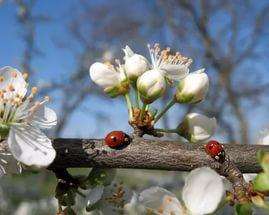 Воробьи возвращаются из жарких стран.
Птицы вьют гнезда.
На деревьях распускаются почки.
Птицы улетают в теплые края.
Листья желтеют и опадают.
Листья распускаются.
Расцветают цветы.
На реке тает лед
Солнышко светит все ярче.
Сильный мороз.
Появляется первая травка.
Становится тепло.
Люди собирают урожай.
Люди сажают рассаду в огородах и саженцы деревьев в саду.
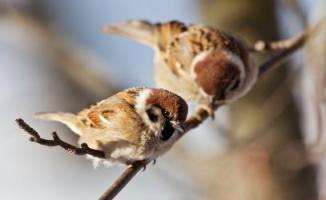 Игра – эксперимент «Хитрые семена»
Цель: знакомство со способами проращивания семян.
Материал. Семена бобов, кабачков, две баночки с землей. Палочка, маленькая лейка, салфетка из марли, розетка, лист бумаги, карандаши 
Ход эксперимента: Весной те, у кого есть дачные участки, сеют семена овощей в землю; не все из них прорастают, и не все дают ростки одинаково быстро. Мы научимся, как правильно проращивать семена, узнаем, какие семена прорастают быстро, какие медленно.
Первый этап. Один боб и одно семечко кабачка ребенок аккуратно закапывает! землю, поливает (устанавливает табличку); другой боб и семечко кабачка заворачивает в салфетку из марли, кладет в розетку, смачивает водой.
Второй этап. На другой день ребенок вместе со взрослым высаживает семена, пролежавшие во влажной салфетке всю ночь, в землю (устанавливает другую табличку).
Третий этап. Через несколько дней отмечаем, какие семена взошли первыми: те, что сажали сухими, или те, которые предварительно замачивали. Почему?
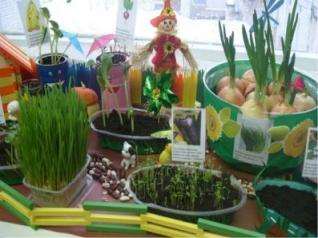 Дидактическая игра «Переодень куклу»
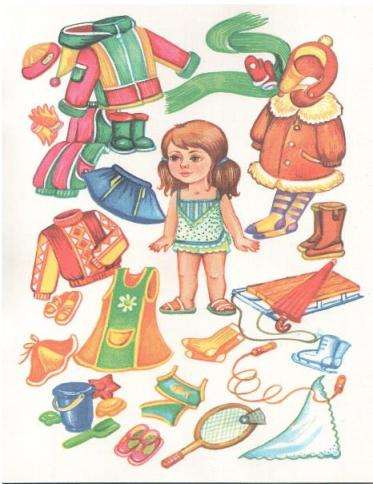 Цель: выбор одежды для прогулок весной.
Была зима и люди носили теплую одежду. Оденьте куклу в теплую зимнюю одежду. Теперь стало тепло и такая одежда уже не нужна. Теперь нам нужна уже другая одежда. Подберите подходящую для весны одежду и оденьте в нее свою куклу.
Подвижные игры:
Игра "Лужи"На полу - листы бумаги (можно вырезать овалы). Это лужи. ребенок пытается перепрыгнуть через все лужи - сначала через небольшие, затем те, которые побольше. Тот, кто перепрыгнет через самую большую лужу, станет победителем.Игра "Льдина"Для игры нужно разрезать лист ватмана на части и разложить эти части на полу. Взрослый(родитель) сообщает детям, что льдина раскололась, и предлагает им сложить её из кусочков, чтобы она снова стала целой.
Пальчиковая игра «Весна»
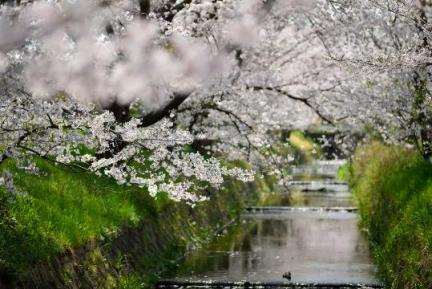 К нам весна лишь заглянула
(потянуть руки вперед)
В снег ладошку окунула
(руки согнуты в локтях, «окунуть» ладошки
то тыльной, то лицевой стороной)
И расцвел там нежный
(руки от локтей до запястий соединить,
кисти сложить в форме цветка)
Маленький подснежник
(пальцы раскрываются, словно подснежник)
Физкульминутка "Весна идёт"
Раньше был сугроб до крыши, (Поднимаем руки вверх)
А теперь всё ниже, ниже.
Оседает, оседает,
А потом совсем растает. (Опускаем руки и приседаем)
Солнышко сильнее греет, (Руки вверх, растопыриваем пальцы)
Растопить весь снег сумеет.
Побегут ручьи везде.
Всё окажется в воде. (Делаем руками перед собой волнообразные движения)
Все деревья вдруг проснулись (Потягиваемся)
И от снега отряхнулись. (Показываем: деревья стряхивают снег)
Пробудились ото сна.
Это к нам идёт весна! (Руки в стороны: радостно встречаем весну)
Что почитать детям о весне
Спасибо за внимание!
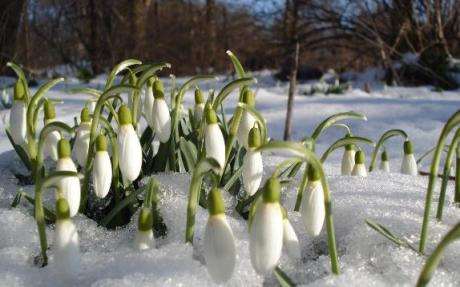